Scene Graph IntroductionAnd Object Transformation
Outline
Scene Graph Introduction
Object Transformation Coding
Examples
Introduction
Scene Graph是一種樹狀資料結構，用來儲存場景中的Object Data。
1個Node可以有0或多個Children。
1個Node只能有1個Parent。
表示每個Node間的層級(Hierarchy)關係。
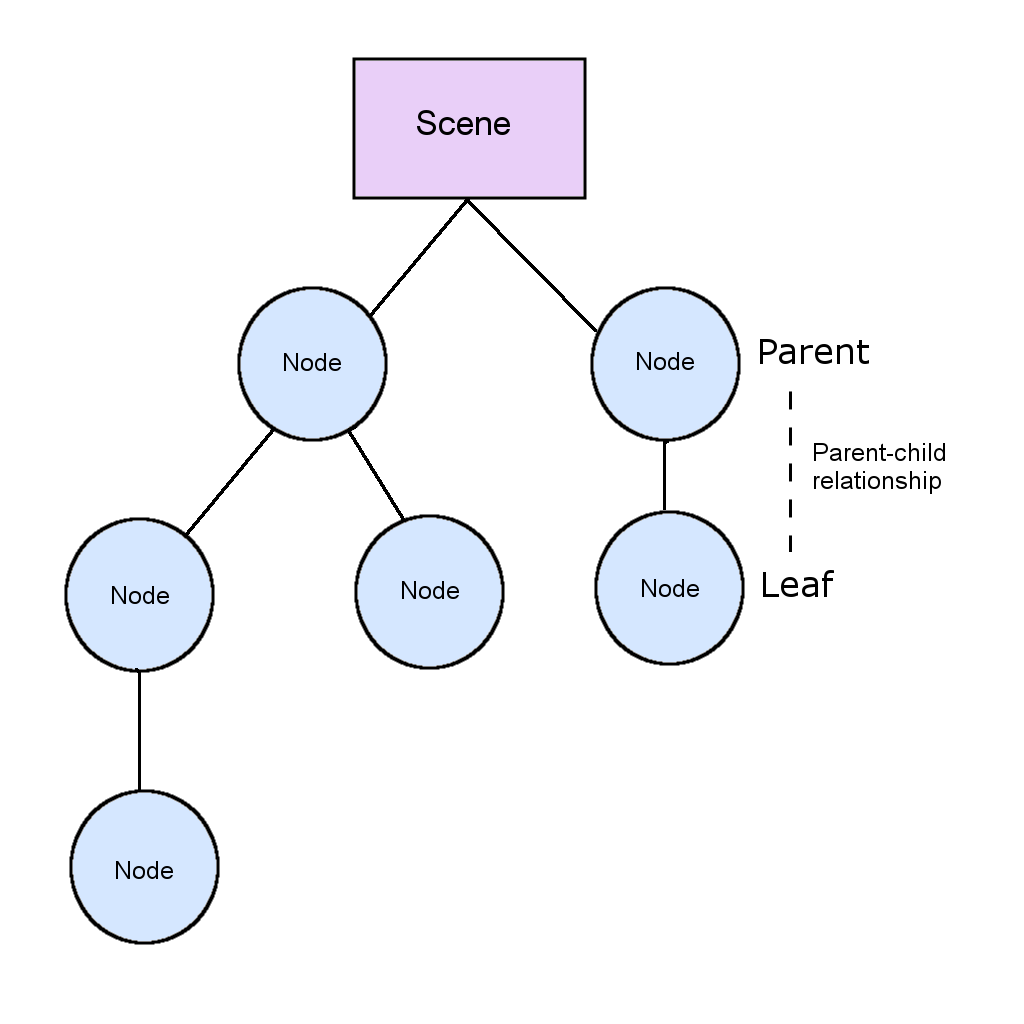 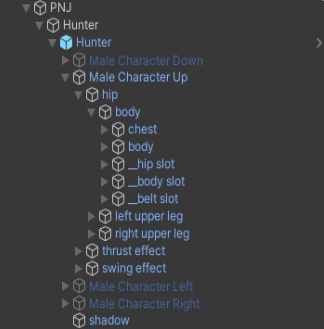 Hierarchy Relation
下圖表示場景中的3個Object
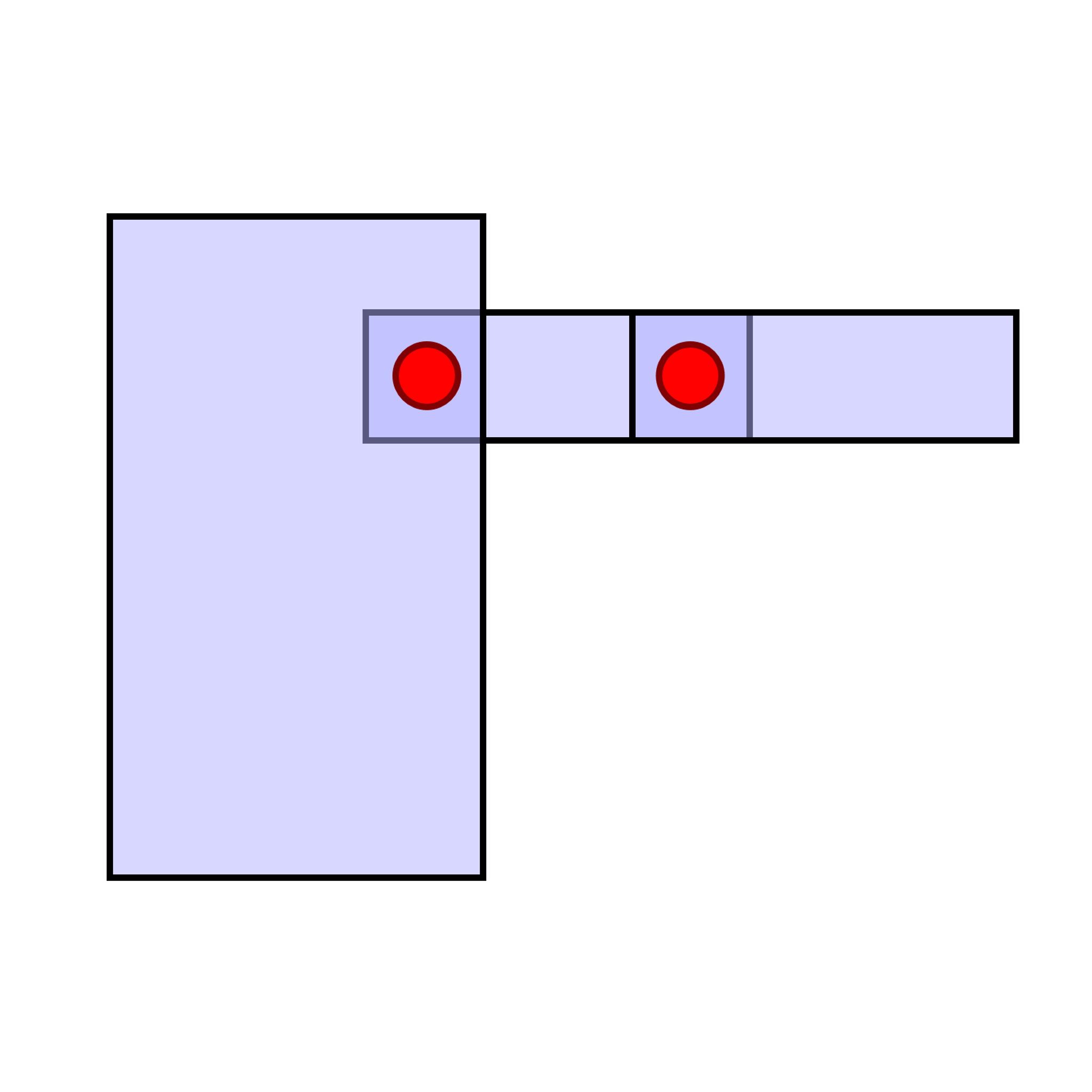 Hierarchy Relation
當Child node移動時，Parent node不會受到影響。
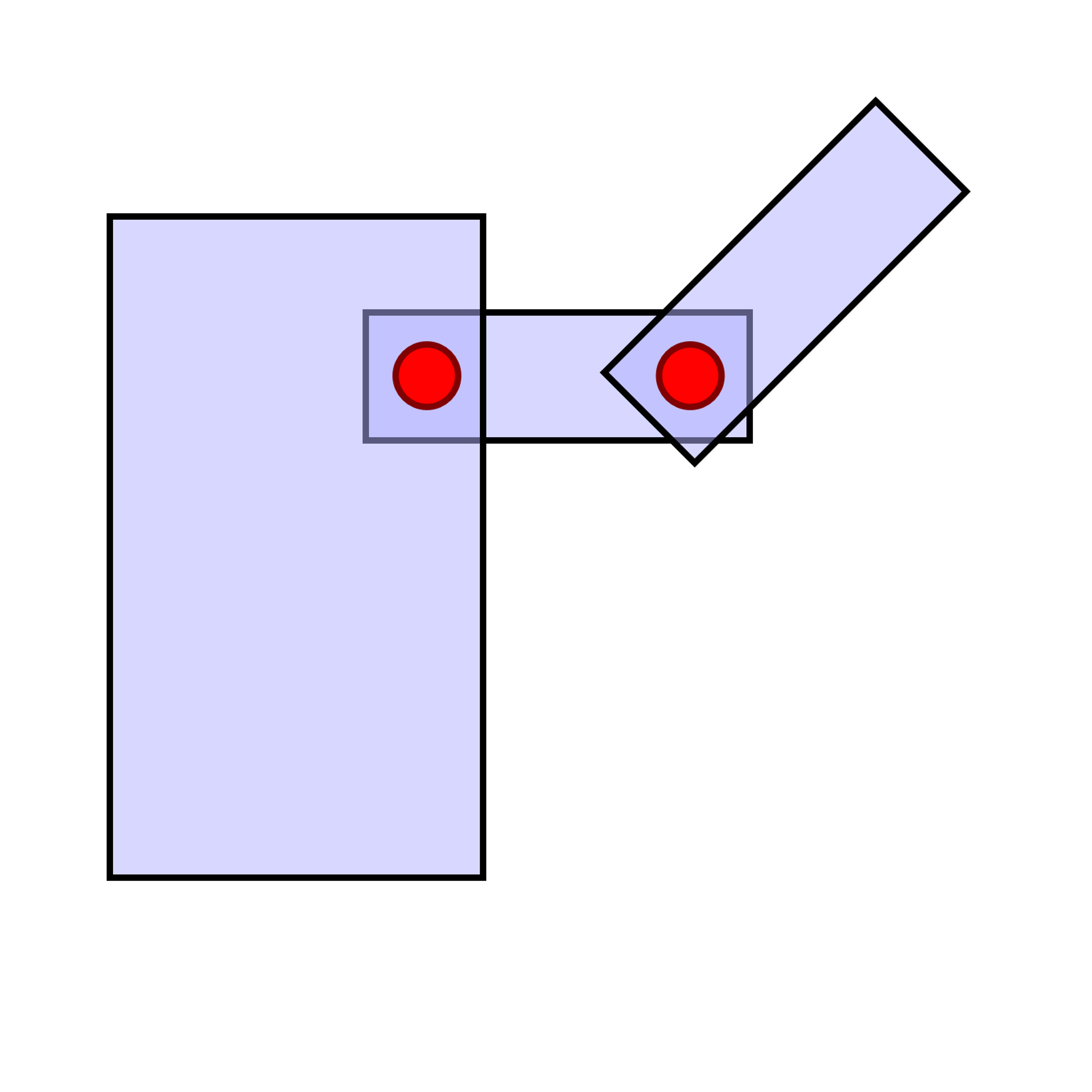 Hierarchy Relation
當Parent node移動時，Child node也會跟著被帶動。
如果Node間層級的關係被破壞，可能會產生奇怪的行為…
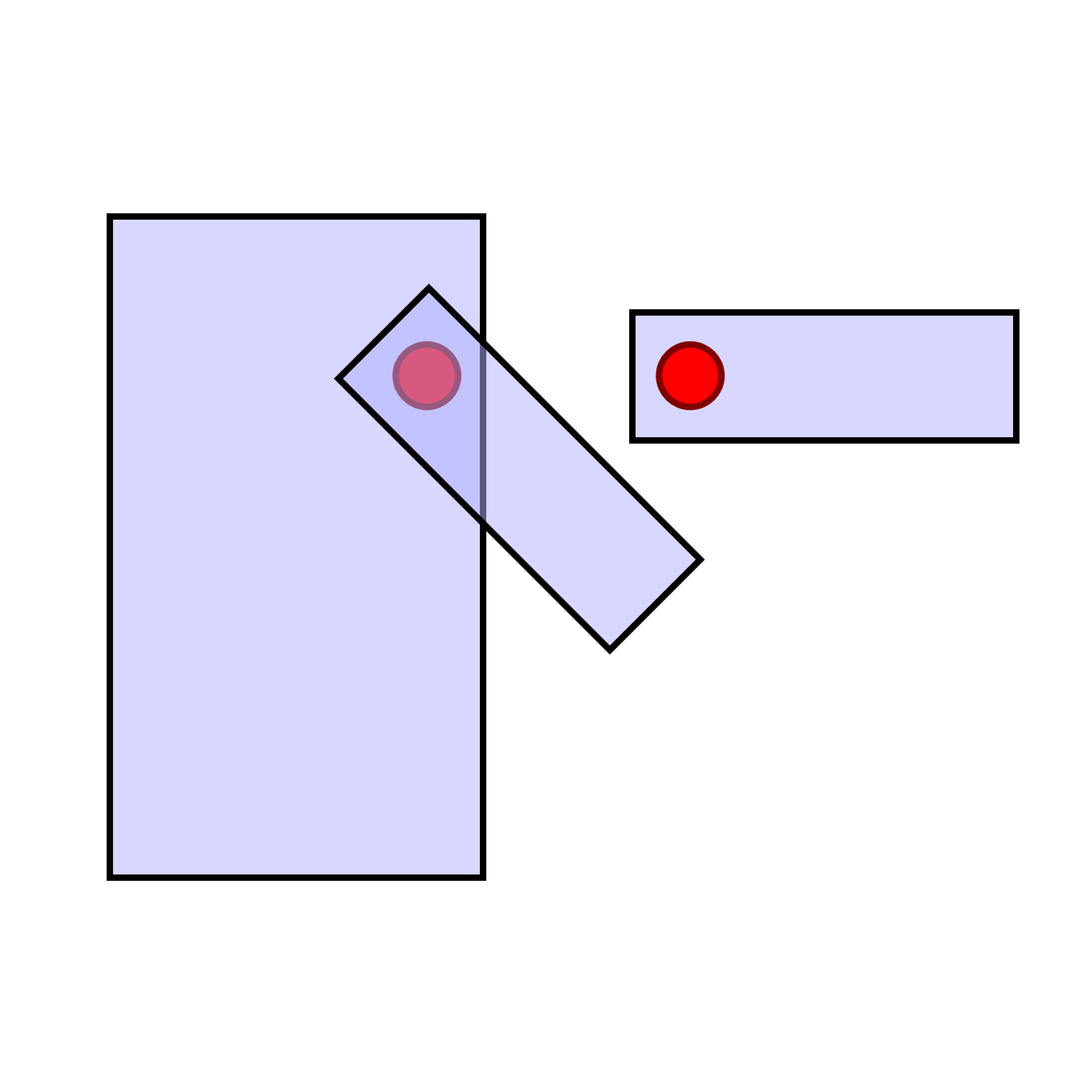 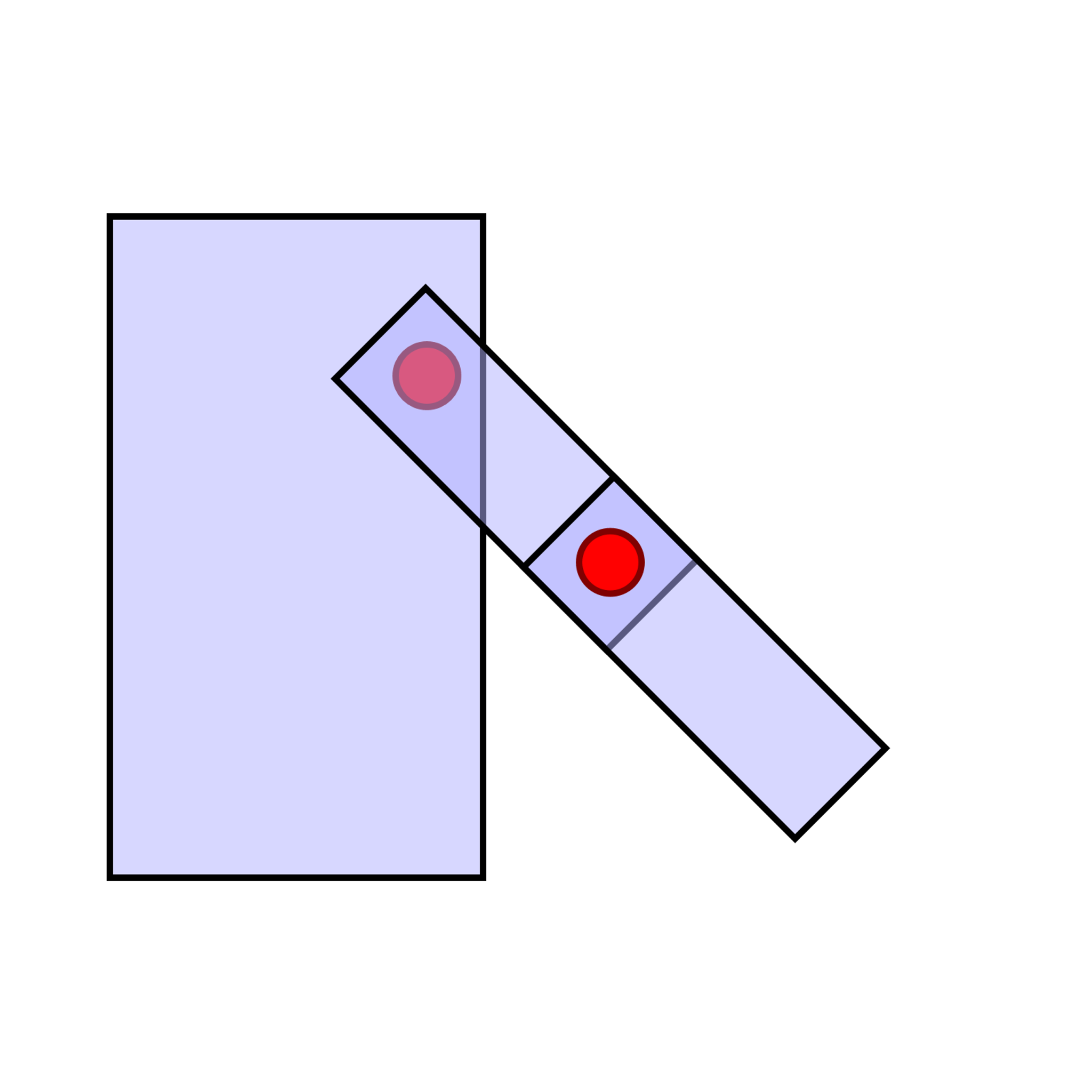 Hierarchy Relation
每個Node / Model，都會有一個相對於Parent的Model scape(Local space)的Local space，表示其相對於Parent的位置。
當要渲染時要去計算他們在場景中的實際位置，也就是World space。
Root 的 Local Space 就是它的 World Space
W: model matrix(傳給 shader)
M: transformation matrix
=> Translate*Rotation*Scale
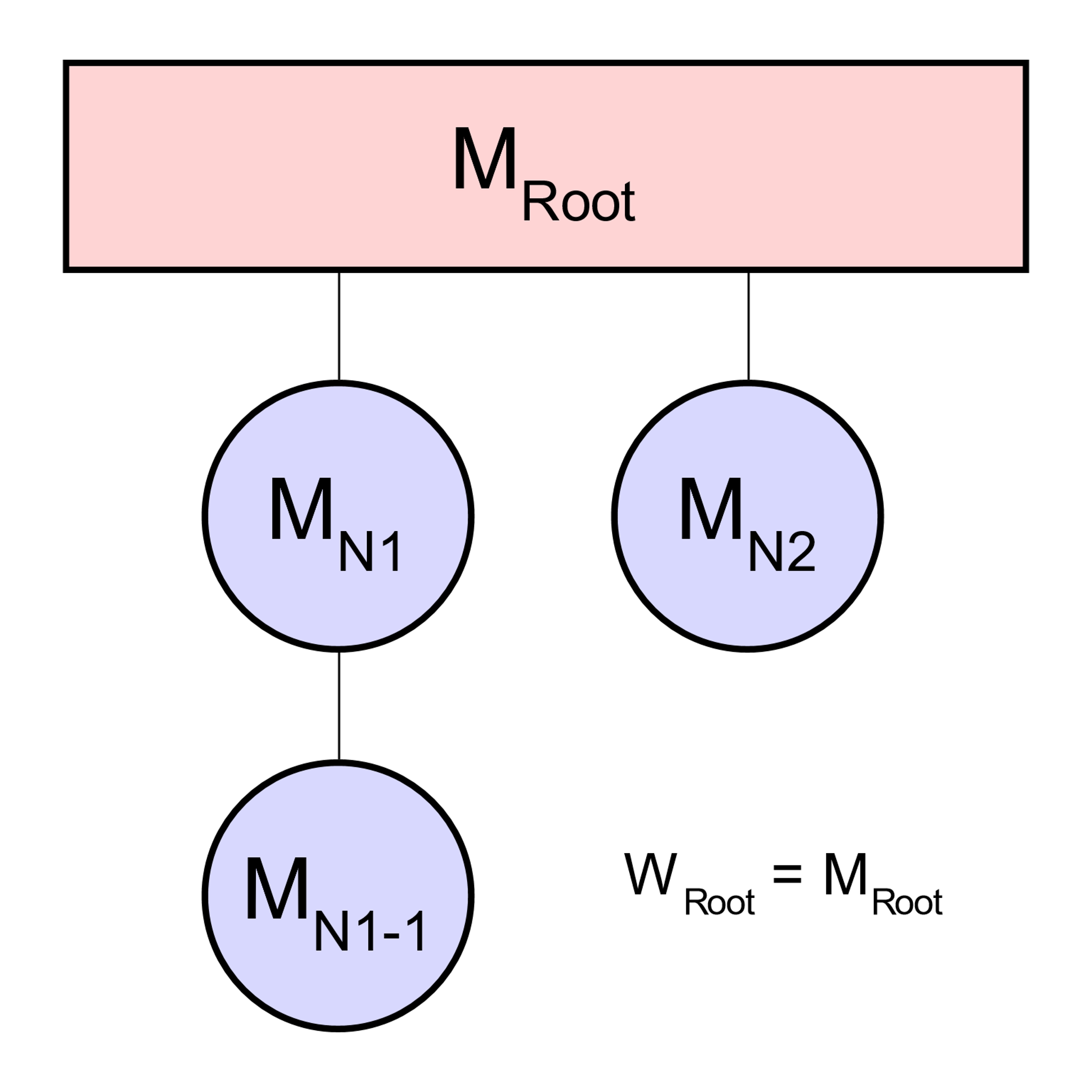 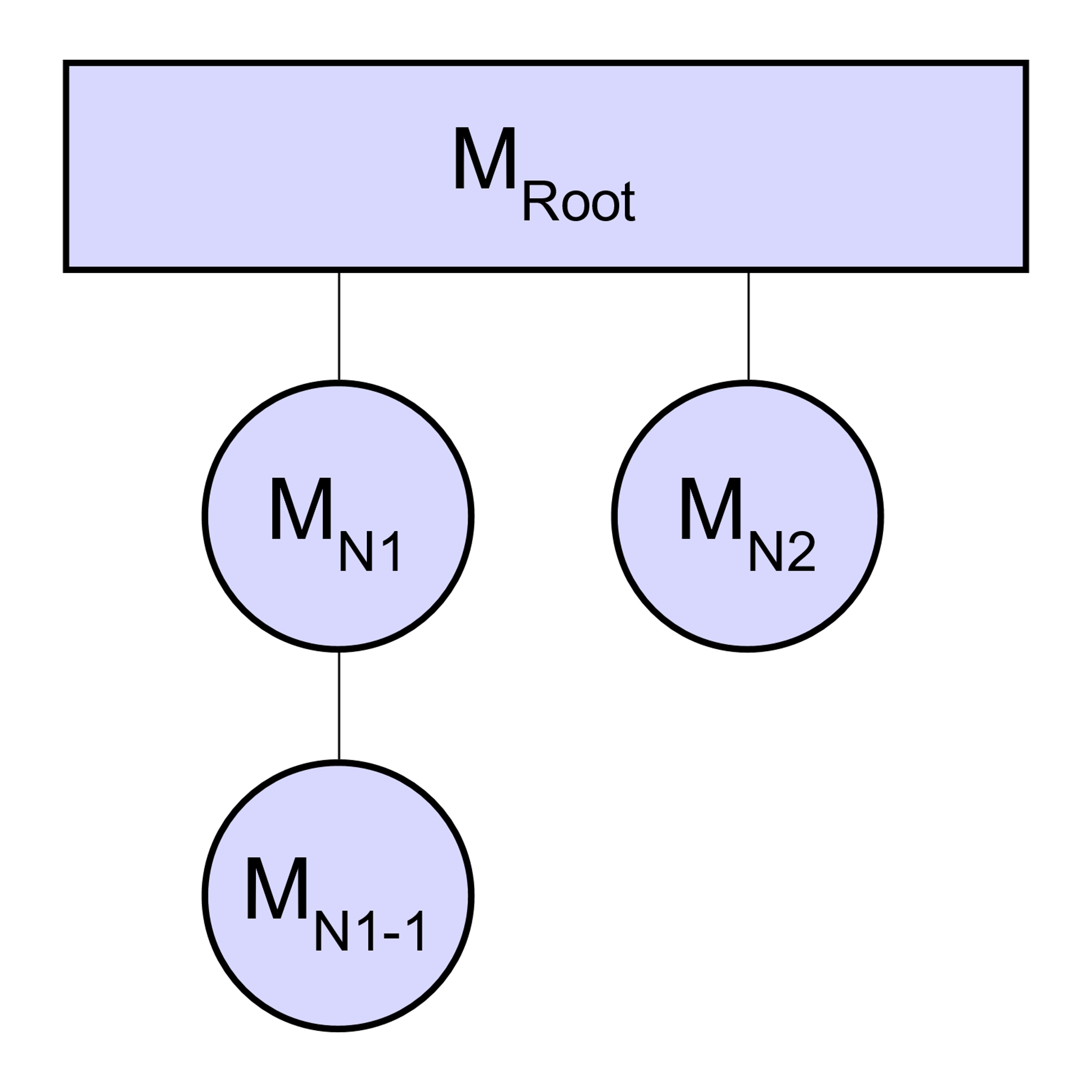 transform
Hierarchy Relation
對所有的Child node進行迭代運算。
透過它的Parent node和本身的Transformation matrix計算出它的Model matrix。
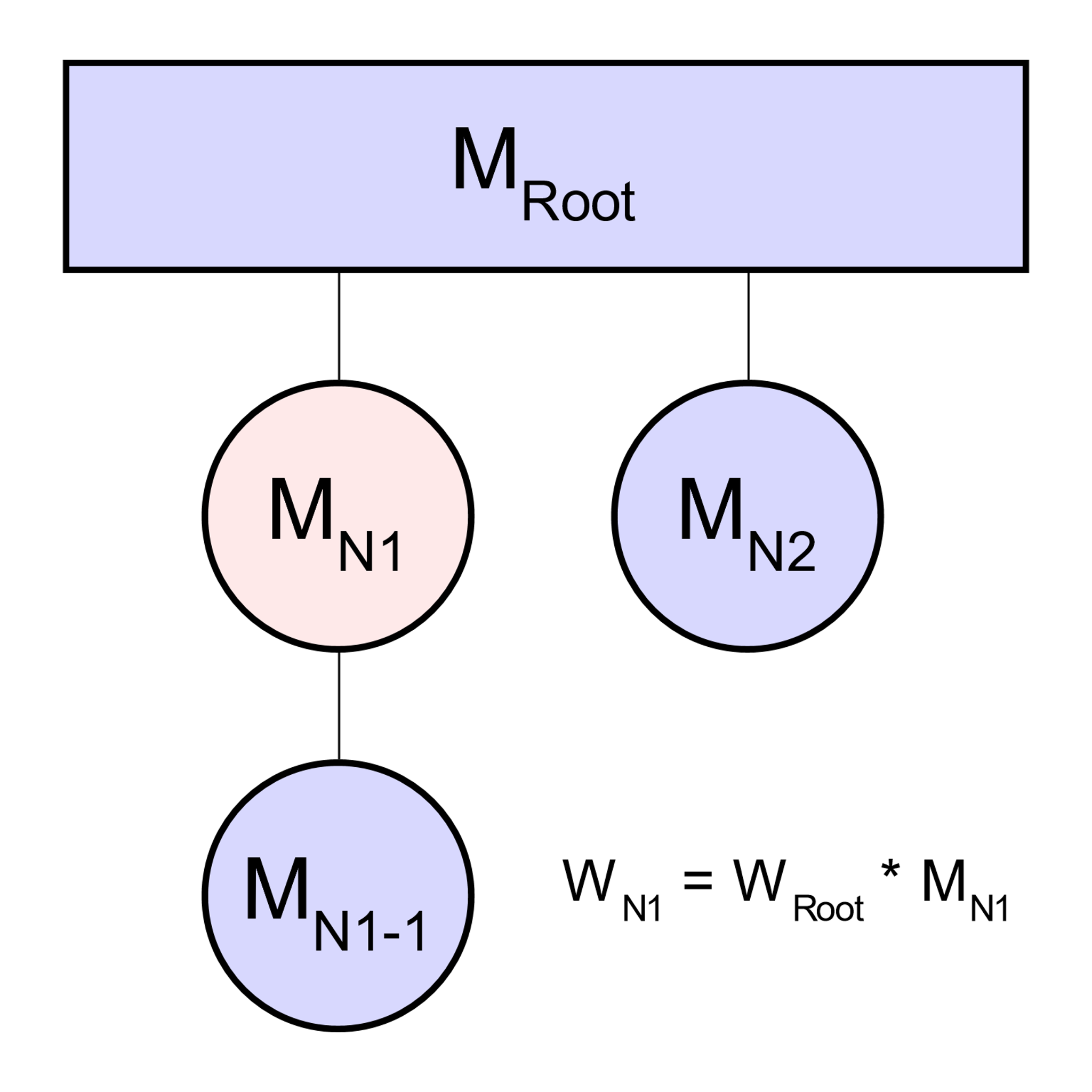 Hierarchy Relation
持續到完成所有Node的計算。
當某個Node的Local space被改變時，它的Child node的World space(model matrix)也會跟著改變，但Child node 的Local space(Transformation matrix)不會受到影響。
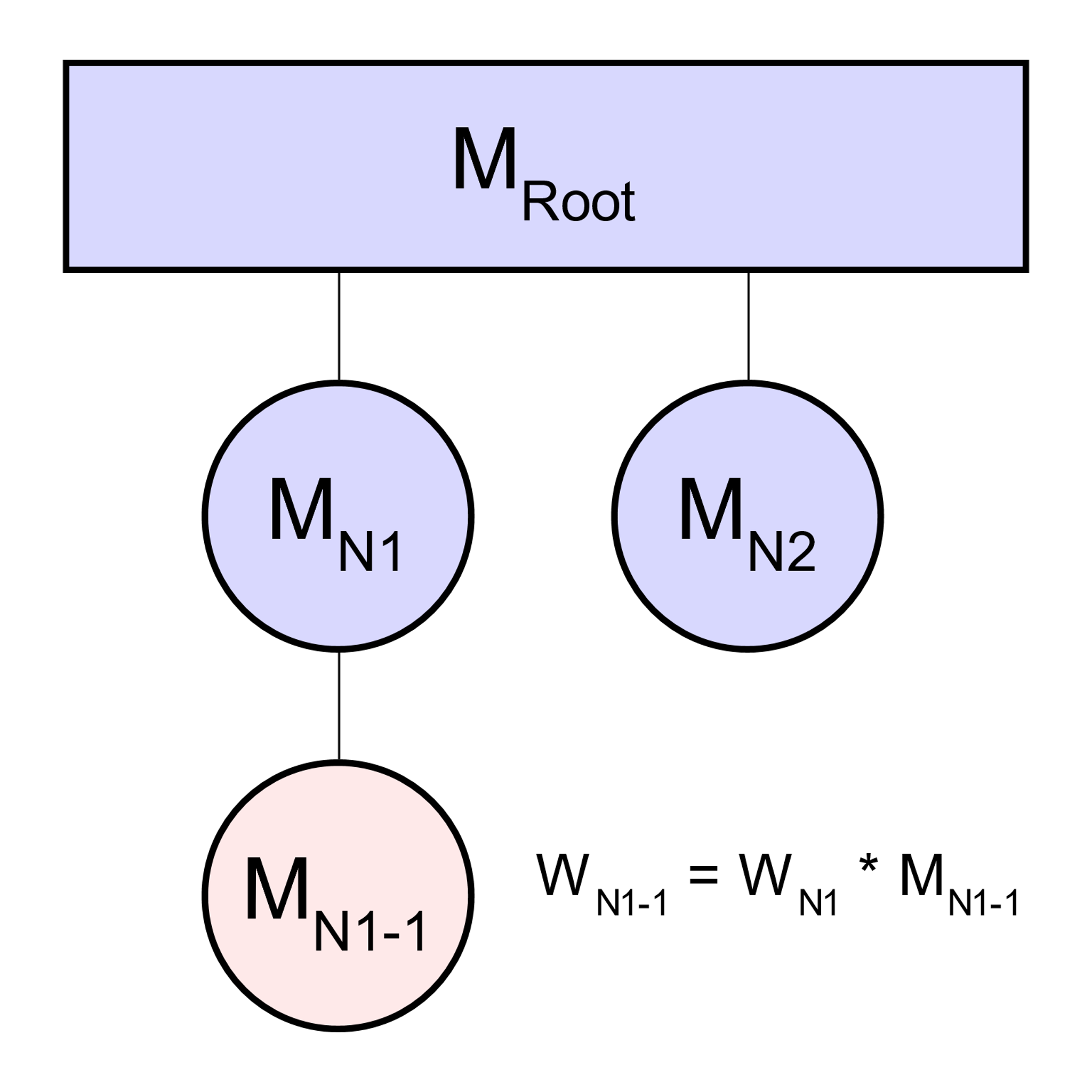 Code - Rotate
將Model進行旋轉。
傳入參數為Model matrix (4*4 matrix)、旋轉弧度、轉軸。
以原點為中心，所以旋轉的時候要先讓物體回到原點…
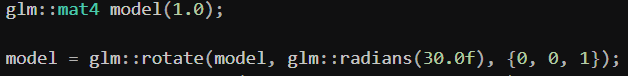 Code - Rotate
Rotate是以原點為中心，所以旋轉的位置不同會讓結果產生差異。
1.
2.
Code - Translate
將Model進行平移。
傳入參數為Model matrix (4*4 matrix) 、(x, y, z)方向的變化量。
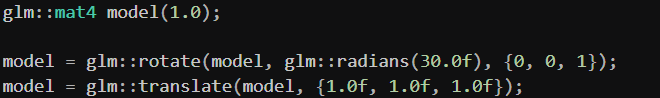 Code - Scale
改變Model的長寬高比例。
傳入參數為Model matrix、(x, y, z)方向的比例。
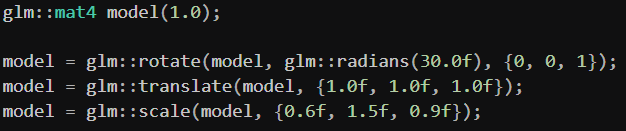 Example 1 – Sun & Earth
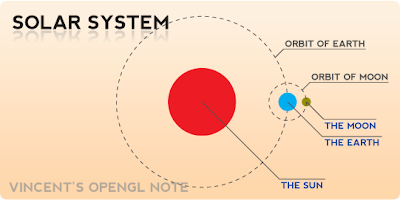 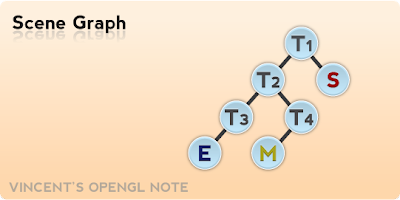 Example 1 – Sun & Earth
太陽不會動：T1：整個系統的原點(Root)，接著T1會分出T2和Sun兩個節點。
 地球繞著太陽公轉：T2：地球公轉，有Rotate和Translate。由於Rotate會在系統的原點，所以會先移動軌道半徑的距離，再旋轉。但是以OpenGL(或是Computer Graphic)的執行方式步驟上會倒過來: R → T。
 地球自轉：T3：負責地球自轉，也就是Rotate。由於這個地球的座標系統已經透過T2的T移到離中心軌道半徑距離的軌道上，所以只需要旋轉就好。
 月球繞著地球公轉：T4：負責月球繞著地球公轉，方式和T2地球繞太陽轉一樣，R → T。
https://stackoverflow.com/questions/49236745/opengl-translation-before-and-after-a-rotation
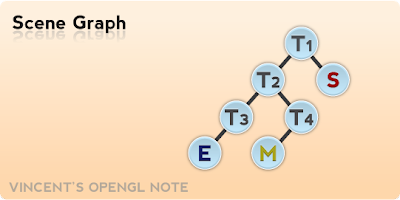 Example 1 – Sun & Earth
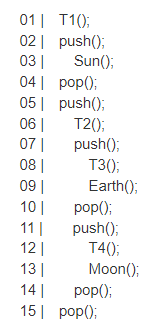 glPushMatrix: 儲存當下的transform。
 glPopMatrix: 回到上一個儲存的transform。
 Example: 	translate(1,0,0); //(1,0,0)	push(); //(1,0,0)	translate(0,1,0); // (1,1,0)	pop(); // (1,0,0)
Example 2 – Robot Arm
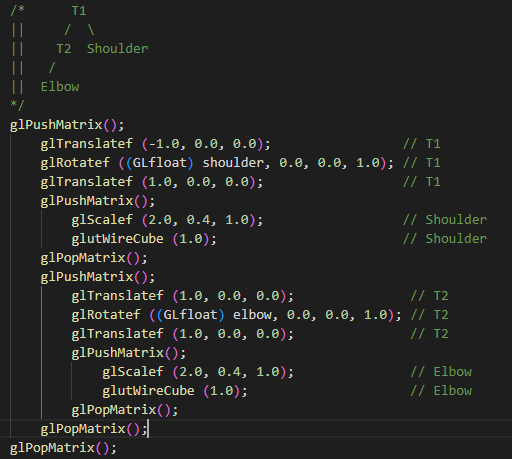 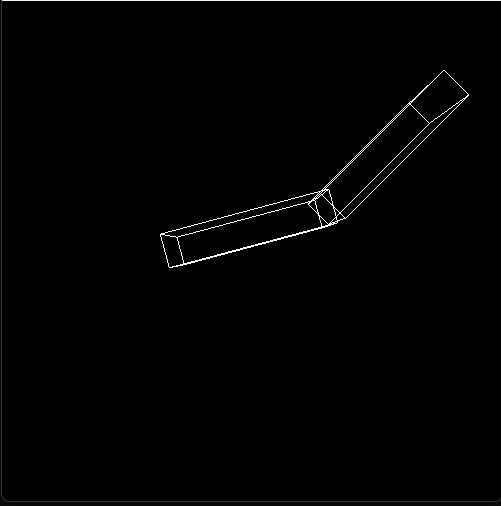 Reference
glm transform official
glm transform example
solar system scene graph
solar system code example
robot code example
glut
https://learnopengl.com/Gues-Articles/2021/Scene/Scene-Graph 自己建立 scene graph 階層關係(不透過 glPushMatrix、glPopMatrix)

Recommend sites: ogldev, LearnOpenGL